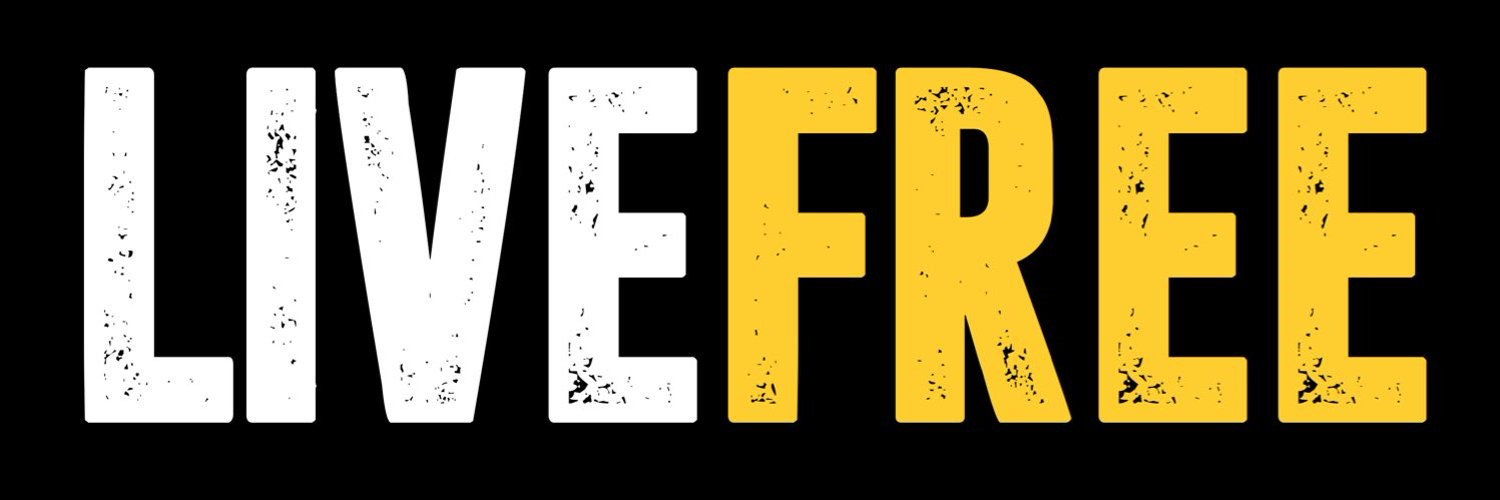 National Study on Strong Support for Federal Funding of Interventions to Reduce Gun Violence
Analysis of Survey Findings
May 2021
Celinda Lake
Daniel Gotoff
McCauley Pugh
Sandra Markowitz
Lake Research Partners
Washington, DC | Berkeley, CA | New York, NY
LakeResearch.com202.776.9066
Methodology
Methodology
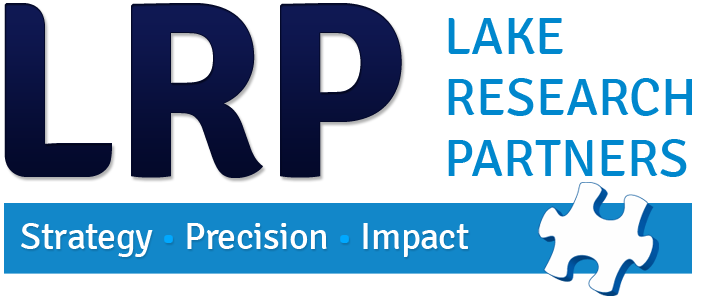 Key Findings: Dynamics of Support for Interventions
Voters are worried about the level of gun violence across the country and want to see action at all levels of government. Three-quarters of voters are concerned about gun violence (75%), including a 51% majority who are very concerned. Just 22% of voters are not concerned about this issue. This concern is bipartisan. Eighty-eight percent of Democrats are concerned, including 66% who are very concerned, 69% of independents are concerned, including 48% who are very concerned, and 65% of Republicans are concerned, including 39% who are very concerned. 
Voters see a role for government, both nationally and at the state and local level. Voters strongly support the federal government providing funds for state and local government to implement community-based intervention services aimed at reducing gun violence. Fully 68% support this proposal compared to 24% who oppose it and just 8% who are undecided. The vast majority of Democrats (85%) support this as well, while just 10% oppose and 4% are undecided. Fifty-four percent of independents would support, while 24% oppose and 22% are undecided. And 56% of Republicans are supportive, while 39% oppose and 5% are undecided.
Support for providing funds for state and local government to implement community-based intervention services aimed at reducing gun violence transcends partisan, racial, ethnic, and regional lines. 
Voters of color, college women, and Democrats (including white Democrats) are disproportionally supportive. 
White voters, particularly non-college white voters, Republicans, and older men are disproportionately opposed, though still support the core proposal by solid, double-digit margins. 
Independents are also supportive at relatively lower levels and more likely to be undecided.
In states with competitive U.S. Senate elections in 2022, 67% of voters support the federal government funding state and local governments to implement community-based intervention services aimed at reducing gun violence, while 26% are opposed, and 7% are undecided.
Voters’ support resists the opposition argument. After simulating an engaged debate over federal funding for state and local governments to implement community-based intervention services aimed at reducing gun violence, including a strongly worded attack on the proposal, support holds up at a 2:1 margin over opposition (60% to 30%), with opponents failing to attract even one-third of the vote.
Voters would be more likely to vote for a candidate who supports interventions, with 64% saying they would be more likely, including 31% who say they would be much more likely, while just 17% say they would be less likely to vote for a candidate supportive of interventions, including just 11% who would be much less likely.  In battleground states, 64% of voters would be more likely to support such a candidate, while 15% would be less likely.
Key Findings: The Context for Support of Community-Based Interventions
The strongest support for having a role in dealing with gun violence is on the state and local levels, but solid majorities want the federal government to have a role as well. 
 
In addition, while the specific vehicle for funding community-based interventions appear to matter little to the voters, they see more of a role for state and local governments, than the federal government.

Critically, majorities of voters are at least somewhat concerned about the government taking citizens’ guns, though aside from Republicans, this is not a very intense concern for most voters.
Key Findings: Specifics of Violence Intervention Initiatives
The top testing policies tend to center around children. They also focus on mental health and creating programs and alternatives for youth. Trauma and mental health are also popular policies among Americans. Having mental health workers work with police also tests well with intensity. 
The specific violence intervention and prevention initiatives mostly perform very well. The most popular involve:
Expanding emotional support and recovery services for children who have been exposed to violence; 
Addressing the root causes of violence, by investing in good schools, affordable housing, mental healthcare, and job training in communities all across the country; 
Increasing funding for job training programs and youth employment opportunities, which help build stronger, safer communities; 
Increasing funding for recreation and community centers, after school programs, and other safe places for young people to interact, which help build stronger, safer communities; and 
Expanding the 911 system so that calls for mental health and substance abuse issues are directed to trained mental health professionals instead of the police.

The two proposals that result in smaller majorities (though still majorities) supporting them are:
Prioritizing the health and safety of the public over prioritizing arrests and incarceration; and 
Shifting funds from police to community organizations that address domestic violence, de-escalation, mental health and violence interruption.
Key Findings: Message and Positioning
The top messages are ones that frame funding community-based interventions to reduce violence as a necessary healthcare investment; compare the loss of American lives to gun violence to the number of American casualties and deaths in the war in Afghanistan; and offer a more benign take on the police as we call for reform of the way they handle mental health distress calls (this last one pops with Republicans). 

Other messages that are in a close second tier include ones invoking America’s children (especially strong among Black voters), stopping the cycle of violence, and the journey story of Mahquill. Arguments highlighting the link between street outreach, social services and jobs also appear to resonate. 

The weaker messages are those that cast this reform as a central component of infrastructure, that use the explicit language of “defund” to explain what that actually would do to help make communities safer, or that characterize the legacy of racism and violence in America as running counter to what is prescribed in the Bible. The last of these is stronger with voters of color, but even BIPOC voters elevate other arguments ahead of it. 

The best messages have good reach, with solid majorities of voters finding them convincing and roughly one-third of voters finding the most persuasive arguments we tested very convincing. But we need to create more intensity. These are slightly lower than the thresholds we like to see in our message testing, but still robust numbers—and frankly not all that surprising given the cross-pressures we see, especially among Republicans over Second Amendment concerns. In general, Democrats are more responsive to the messages than independents and Republicans.

The Democrats like most of the messages. None of the messages resonate particularly well with independents, who really need to know more about the program. The pro-police framing resonates relatively well with the GOP. Gun owners have a hard time warming up to any of the messages. “Healthcare” resonates with non-NRA households and battleground state voters as well. NRA families like the messaging around Mahquill and how we need funding for social services. The battleground states also respond to Mahquill’s story and “Children– violence.”
Key Findings: Messengers
In terms of messengers, voters are most interested in hearing from a mix of mental health professionals, police chiefs, mothers of crime victims, ER doctors, police officers, social workers involved in violence prevention, crime victims, nurses, and violence prevention advocates. 
They are less interested in hearing from Biden, mayors, the ACLU, and religious leaders. Again, this is a matter of the relative weight/ attention that voters say they will pay to each group. Fifty-four percent of voters are more likely to support federal funds going towards community-based interventions if religious leaders support them, it’s just that the intensity is lower than for some top tier messengers. 
Voters support us so this is less a question of using messengers as validators and more to solidify support and put a face on the message. 

This is a voting issue for many voters. More than 6-in-10 voters (64%) say they would be more likely to reward their U.S. Senators if they support providing funds for state and local governments to implement community-based intervention services aimed at reducing gun violence. 
Fully 64% of voters in Battleground Senate states agree, as do a 51% majority of independent voters and 83% of Democrats. 
Even pluralities of Republicans are more likely to reward their U.S. Senators for providing federal funds for community-based intervention services aimed at reducing gun violence (48% more likely to 28% less likely). 
Overall, just 17% of voters are less likely to vote for their U.S. Senators for take a positive stand on this proposal.
Contours of Support for Gun Violence Interventions
From the outset, a clear majority of voters supports the idea of interventions. Many of these voters likely do not know what interventions are, but they like the sound of them. Nearly half are “strong” supporters. These levels of support represent a robust baseline.
Initial Ballot
+44
11. Would you [ROTATE] _support OR _oppose the federal government providing funds for state and local governments to implement community-based intervention services aimed at reducing gun violence, or are you undecided? 
12. [IF Q11= 1,2] Would you say you feel that way strongly or not so strongly?
13. [IF Q11= 3] If you could not be undecided, which way would you lean more toward?
Fully 67% of voters in states with competitive U.S. Senate elections support the federal government funding community-based intervention services aimed at reducing gun violence. Nationwide, voters of color, college women, and Democrats (including white Democrats) are disproportionally supportive. White voters, particularly non-college white voters, Republicans, and older men are more opposed. Even these groups support funding community-based intervention services by solid, double-digit margins. Independents are also supportive at relatively lower levels and more likely to be undecided. No group is a majority against the proposal.
Initial ballot by Key Subgroups
Voters who are undecided on the initial ballot are disproportionately independents, women, non-college, low propensity voters, African American and from the South. These are all voters we should be able to get.
Undecided on interventions
8% of voters are undecided in the initial ballot. They are disproportionately:
62% are non-college women, who are 34% of the overall sample
37% are independent/dk partisans, who are 13% of the overall sample
76% are women, who are 54% of the overall sample
26% are independent/dk women, who are 7% of the overall sample
25% are independent/dk non-college voters, who are 8% of the overall sample
32% are 50/50 on voting, compared to 15% overall
75% are not gun-owning households, who are 60% of the overall sample
32% are have only a high school diploma, who are 19% of the overall sample
30% are women from the South, while they make up 19% of the overall sample
17% are Black women, who are 7% of the overall sample 
22% live in the Middle Atlantic, while 12% of the overall sample does
21% are Black, who are 12% of the overall sample
Voters then read a summary explaining what exactly community-based intervention services include, with half of respondents seeing additional language about addressing the root causes of violence. It turns out these explanations do little to impact already impressive levels of support, though they do propel a small increase in intensity of support.
Combined Informed Ballot
Generic Informed Ballot
SSA [INFORMED]: To explain more about community-based intervention services aimed at reducing gun violence, when an individual is a victim of gun violence, it increases the likelihood that they will be victimized again and/or become a perpetrator of violence themselves. Community-based anti-violence interventions, also sometimes referred to as street outreach services, involve local social workers and mental health professionals meeting with victims, their friends and families, both in hospitals and on the streets, to prevent the cycle of deadly violence from continuing.
Root Causes Informed Ballot
SSB [INFORMED/ ROOT CAUSES]: To explain more about community-based intervention services aimed at reducing gun violence, when an individual is a victim of gun violence, it increases the likelihood that they will be victimized again and/or become a perpetrator of violence themselves. Community-based anti-violence interventions involve a combination of on-the-ground violence prevention specialists, victim support, and services that address the root causes of deadly violence, including improving mental health and reentry services, as well as good schools, affordable housing, and job training.
When voters are exposed to arguments on both sides of this debate, the margin of support narrows somewhat, as support for interventions decreases slightly and opposition increases—by roughly 6-7 points on each side. The shift is disproportionate among base opposition groups, including Republicans, white-non college voters, and older men, but also noteworthy among white Democrats and voters in battleground Senate states. Nevertheless, a solid majority of most subgroups supports federal funding of community-based interventions to reduce gun violence, even when confronted by opposition arguments.
Engaged Debate Ballot
Combined Engaged Debate Ballot
+19
Sometimes over the course of a survey like this, people change their mind. Would you [ROTATE] _support OR _oppose federal funds going towards community-based intervention services to reduce gun violence, or are you undecided?
After voters are exposed to one-sided messaging, all in favor of funding interventions, levels of support and opposition move back close to, their initial levels of support. This suggests that voters start out in favor and that our task is to solidify support and increase intensity rather than create support.
Final Ballot
+39
72.One last time: would you [ROTATE] _support OR _oppose the federal government providing funds for state and local governments to implement community-based intervention services aimed at reducing gun violence, or are you undecided?
73. [IF Q72= 1,2] Would you say you feel that way strongly or not so strongly?
74. [IF Q72= 3] If you could not be undecided, which way would you lean more toward?
By the end of the survey, the shifts away from support are more pronounced among NRA members, gun owners, white non-college voters, but white college women and API voters also register disproportionate drops while still supporting interventions by dominant margins. Indeed, aside from white non-college men, no major subgroup is net-opposed to anti-violence interventions by the end of the survey.
Change in Net Support
The Political Context
Voters are more concerned about gun violence on a national scale than they are about gun violence in their community. This follows the national normal trend of being more optimistic about personal or local views of issues than the national outlook. Still, nearly 60% of voters are at least somewhat concerned about gun violence in their community.
Concern about gun violence your community
Concern about gun violence USA
SSB: How concerned are you about gun violence in in your community?
SSA: How concerned are you about gun violence in the United States?
Americans widely believe both the federal government and state and local governments should have a major role on gun violence, though they more so think state and local governments should play a role. The role that voters think both the federal government and state and local governments do play are not enough compared to what they think it should be. They think state and local governments play a larger role than the federal government. The difference in the perception of the role state governments and local governments both do and should play are not statistically significant.
Role local governments should have on gun violence
Role state governments should have on gun violence
Role federal government should have on gun violence
SSA: How much of a role should local governments have in dealing with gun violence?
SSA: How much of a role should the federal government have in dealing with gun violence?
SSA: How much of a role should state governments have in dealing with gun violence?
Role local governments do have on gun violence
Role state governments do have on gun violence
Role federal government does have on gun violence
SSB: How much of a role do local governments have in dealing with gun violence?
SSB: How much of a role does the federal government have in dealing with gun violence?
SSB: How much of a role do state governments have in dealing with gun violence?
A majority of voters agree that gun laws are not strict enough, whether one asks in terms of gun laws’ strictness or if one asks about the ease of accessing guns. The big exceptions are NRA members, Republicans and gun owners. A plurality or majority of all of these groups think gun laws are too strict or about right and think accessing guns is too easy or about right.
Gun laws strictness
SSA: In general, do you think gun laws in the United States are too strict, not strict enough or about right?
Ease of accessing guns
SSB: In general, do you think access to guns in the United States is too easy, too strict, or about right?
Law enforcement, police officers, trained mental health professionals and professionally trained social workers are all very popular among the electorate. The NRA is less popular, but voters still has a net favorable public image, driven largely by white men and Republicans. Public health violence interrupters, while less familiar to voters, prove somewhat controversial to those who offer impressions of them. White voters are notably more positive toward local police officers than Black or Latinx voters. There is a large gap in favorability towards “Law enforcement officers” compared to “police officers” among Black, Latinx and undecided voters, but not white voters.
Favorability of groups specific to gun violence, policing and mental health
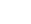 9. Below is a list of some public figures, policies and groups. For each, please indicate whether you have a very favorable, somewhat favorable, somewhat unfavorable, or very unfavorable impression. If you do not know enough about the item to have an opinion or have never heard of them, please indicate that. [RANDOMIZE]
Biden, and to a lesser extent Harris, is more popular in terms of intensity than other political figures and institutions we measured. White voters are holding Biden’s and Harris’ numbers down. As is often the case, voters are more favorable towards their Congressional representative than Congress overall. The NRA is more popular than Congress.
Favorability of political institutions and figures
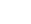 9. Below is a list of some public figures, policies and groups. For each, please indicate whether you have a very favorable, somewhat favorable, somewhat unfavorable, or very unfavorable impression. If you do not know enough about the item to have an opinion or have never heard of them, please indicate that. [RANDOMIZE]
Joe Biden’s general job approval is net-positive, though drops when it comes to the issue of preventing gun violence. Every other key figure or group measure is underwater, however. Voters think Democrats in Congress are doing a better job than Republicans in Congress, but rate both parties net-negatively, especially when it comes to preventing gun violence.
Job Approval of Key Figures
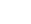 10. For each one of the following, please indicate if you think that person or institution is doing an excellent, good, just fair, or poor job: [RANDOMIZE LIST]
Voters would be more likely to support a Senate candidate who supports interventions, and this is true across race and party lines, as well among gun owners, NRA members and voters from battleground states. Republicans and independents are less so, with around half of each of those groups indicating they would be more likely to vote for the candidate.
Likelihood to vote for U.S. Senator if they support funds for state and local governments to implement community-based intervention services
20. Would you be more or less likely to vote for your U.S. Senators if they supported providing funds for state and local governments to implement community-based intervention services aimed at reducing gun violence?
There is concern that the government will take away the citizens’ guns, and even more concern the government will take away the right to own guns. While this is bad news for progressive gun policy at large, it suggests that interventions are a new, popular approach and should and can be separate from the traditional gun debate.
Concern about the government taking away citizens’ guns
Concern about the government taking away citizens’ right to own guns
SSA: How concerned are you about the government taking away citizens’ guns: very concerned, somewhat concerned, a little concerned, or not concerned at all?
SSB: How concerned are you about the government taking away citizens’ right to own guns: very concerned, somewhat concerned, a little concerned, or not concerned at all?
There is widespread support for funding community-based interventions via the infrastructure bill. This is fairly constant across all major subgroups, with Republicans the major exception—though even Republicans are divided on this question, with younger Republicans and Republican women in favor (+18 and +7, respectively) and their older and male counterparts opposed (-23 and -14, respectively). This suggests that opponents’ argument that anti-violence interventions are not appropriate for the American Jobs Plan may have a hard time finding purchase among voters.
Favor or oppose the federal government providing funds for state and local governments to implement community-based interventions as part of the proposed $2.3 trillion dollar infrastructure plan (splits combined)
33-38. FUNDING PART OF INFRASTRUCTURE BILL COMBINED
It makes little difference to voters if they are asked about shifting police funds to community-based anti-violence interventions and mental health services overall (50% favor to 43% oppose) or with specific reference to their own city or town (51% favor to 41% oppose). Narrow majorities of voters (though majorities nonetheless) support both versions of the proposal. This proposal is more popular among Democrats and most Democratic-voting groups, but it cuts across groups. For instance, nearly one-third of Republicans are in favor. Voters in Senate battleground states are closely divided on this proposal, leaning toward support but well within the margin of error.
Favor or oppose shifting some of the resources from police budgets (in your city or town) into community-based anti-violence intervention and mental health services (SPLITS COMBINED)
45-50. SHIFTING SOME OF POLICE BUDGETS TO ANTI-VIOLENCE AND MENTAL HEALTH COMBINED
When voters hear about shifting resources from incarceration budgets, they like the idea. But when it is specified that this would include things like prisons, prosecutors and probation, it becomes a much more narrowly popular idea. The difference is among white voters and Republicans. There is not much of a difference in battleground states when specifying what counts as incarceration budgets.
Shifting resources from incarceration budgets
SSA: Would you [ROTATE] _favor OR _oppose shifting some of the resources from incarceration budgets into community-based anti-violence intervention and mental health services?
Shifting resources from incarceration budgets with examples
SSB: Would you [ROTATE] _favor OR _oppose shifting some of the resources from incarceration budgets—including prisons, prosecutors, and probation—into community-based anti-violence intervention and mental health services?
Voters widely believe intervention specialists are essential workers. This is the case across demographic groups, including in battleground states. Republicans overwhelmingly think intervention specialists are essential workers.
Are intervention specialists essential workers
57. Would you consider violence intervention specialists, like mental health professionals and social workers, as essential workers?
Message and Positioning for Gun Violence Interventions
The top testing policies tend to center around children. They also focus on mental health and creating programs and alternatives for youth. Trauma and mental health are also popular policies among Americans. Having mental health workers work with police also tests well with intensity.
Tier 1 Reforms by support
*=Split sampled
58. Next, you are going to read some possible violence prevention reforms. Please indicate whether you support or oppose each of the following.
A second tier of violence prevention initiatives still draws majorities in support of each, though with lower levels of intensity. In fact, with the exception of shifting funds from police to community organizations (which 54% of voters still support), the second-tier initiatives all attract between two-thirds to over three-quarters support. The more popular reforms involve addressing the root causes of violence through investments in schools, housing, healthcare, jobs, and training; increasing funding for after-school programs and other youth-oriented services to prevent young people from getting involved in crime; and investing in proven, community-based violence prevention strategies, including focused deterrence, outreach with high-risk individuals, conflict mediation, behavioral interventions, and mental health services.
Tier 2 Reforms by support
*=Split sampled
58. Next, you are going to read some possible violence prevention reforms. Please indicate whether you support or oppose each of the following.
Younger men particularly support increasing support for schools, community centers and increasing the number of crime prevention specialists.  Older men and college-educated women want to invest in good schools, affordable housing, mental healthcare and job trainings. Non-college women and older women disproportionately want to implement commonsense gun laws.
*=Split sampled
58. Next, you are going to read some possible violence prevention reforms. Please indicate whether you support or oppose each of the following.
The preference of policies among white voters largely matches the country at large, while African American voters want to expand access to affordable healthcare, including robust mental health services and expand the 911 system so mental health and substance abuse issues do not go to the police. They also want to invest in community-based violence prevention strategies. Voters in the West disproportionately want to invest in community centers, after school communities and other safe spaces for young people.
*=Split sampled
58. Next, you are going to read some possible violence prevention reforms. Please indicate whether you support or oppose each of the following.
Democrats are generally the most supportive of all policies and their preferences largely line up with independents. Republicans’ top three are those of the electorate at large, as well. Gun owners disproportionately want to open a new alternative to the 911 line and invest in schools, affordable healthcare and mental health. Non-gun owning households disproportionately want to implement gun laws. The battleground states’ preferred policies largely line up with the electorate at large.
*=Split sampled
58. Next, you are going to read some possible violence prevention reforms. Please indicate whether you support or oppose each of the following.
Portraying interventions in a healthcare framework is the most convincing message to get people to support them. The next two convincing messages have to do with portraying interventions as a way to protect police and comparing the amount of gun violence in the United States to our recent wars. Portraying interventions as pro-2nd Amendment or in activist terms, like talking about defunding the police, are less convincing overall. Still, there are a good number of variations between subgroups on many of these messages.
How convincing is each statement?
*=split sampled
71. Now you will read some statements people have made about federal funds going towards community-based intervention services aimed at reducing gun violence. Please select whether each statement, assuming it is true, is a VERY convincing, SOMEWHAT convincing, NOT TOO convincing, or NOT AT ALL convincing reason to support the federal government providing funds for these types of anti-violence intervention services.
Arguments for Intervention: Top Tier
Sorted by % Very Convincing (Total convincing in parentheses)
Arguments for Intervention: 2nd Tier
Sorted by % Very Convincing (Total convincing in parentheses)
Arguments for Intervention: 3rd Tier
Sorted by % Very Convincing (Total convincing in parentheses)
African American voters find many of the messages particularly convincing, most of all “Cycle of violence/Mahquill,” which connects interventions to a personal story, and “Children- children’s future,” which talks about how interventions will be good for our children’s future. “Police support,” which frames interventions in a manner sympathetic to the police, is the worst performing message among Black voters. It is also the best performing message among white voters as well as older men. “Children- children’s future” disproportionately resonates with younger women, non-college women and voters in the West. “Healthcare” particularly resonates with younger men, non-college women, Northeasterners, Midwesterners and Westerners. “BIPOC impact,” which talks about how interventions are good for voters of color in particular, resonates with younger women and African Americans.
How convincing is each statement?
*=split sampled
71. Now you will read some statements people have made about federal funds going towards community-based intervention services aimed at reducing gun violence. Please select whether each statement, assuming it is true, is a VERY convincing, SOMEWHAT convincing, NOT TOO convincing, or NOT AT ALL convincing reason to support the federal government providing funds for these types of anti-violence intervention services. [RANDOMIZE LIST]
The Democrats like most of the messages. None of the messages resonate particularly well with independents, who really need to know more about the program. The pro-police framing resonates relatively well with the GOP. Gun owners have a hard time warming up to any of the messages. “Healthcare” resonates with non-NRA households and battleground state voters as well. NRA families like the messaging around Mahquill and how we need funding for social services. The battleground states also respond to Mahquill’s story and “Children– violence.”
How convincing is each statement?
*=split sampled
71. Now you will read some statements people have made about federal funds going towards community-based intervention services aimed at reducing gun violence. Please select whether each statement, assuming it is true, is a VERY convincing, SOMEWHAT convincing, NOT TOO convincing, or NOT AT ALL convincing reason to support the federal government providing funds for these types of anti-violence intervention services. [RANDOMIZE LIST]
When it comes to learning more about this issue, voters are interested in hearing from a diverse mix of voices, including mental health professionals, crime victims and their families, ER doctors and nurses, violence prevention social workers and advocates, as well as police chiefs and officers.
More likely to support intervention by group or person supporting- Tier 1
75. Below is a list of individuals and groups who might choose to SUPPORT the proposal to fund anti-violence programs you read about. For each, please indicate if their support would make you much more likely, somewhat more likely, much less likely or somewhat less likely to support federal funds going towards community-based intervention to reduce violence? [RANDOMIZE]
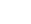 Voters say they would be less swayed in their support for federal funding for community-based interventions by  the opinions of chambers of commerce, the ACLU, mayors, and religious leaders. Anti-crime advocates, small business owners, and teachers would command some attention, but generate less intensity relative to the top tier of messengers. Voters are also less likely to be swayed by politicians—including Joe Biden—and BLM. However, both BLM—and to a lesser degree Biden—both carry weight with Democrats and Black voters.
More likely to support intervention by group or person supporting- Tier 2
75. Below is a list of individuals and groups who might choose to SUPPORT the proposal to fund anti-violence programs you read about. For each, please indicate if their support would make you much more likely, somewhat more likely, much less likely or somewhat less likely to support federal funds going towards community-based intervention to reduce violence? [RANDOMIZE]
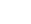 There is a partisan divide on some of the messengers: Democrats find police officers much less persuasive than Republicans, though police chiefs hold sway among both parties. Violence prevention advocates and crime victims are the top groups independents want to hear from. Fully half of Black voters say mothers of crime victims would make them much more likely to support interventions, followed by ER doctors and violence prevention advocates. Police chiefs are the top group that would make voters in battleground states much more likely to support community based anti-violence interventions.
More likely to support intervention by group or person supporting- Tier 1 by Subgroup
75. Below is a list of individuals and groups who might choose to SUPPORT the proposal to fund anti-violence programs you read about. For each, please indicate if their support would make you much more likely, somewhat more likely, much less likely or somewhat less likely to support federal funds going towards community-based intervention to reduce violence? [RANDOMIZE]
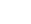 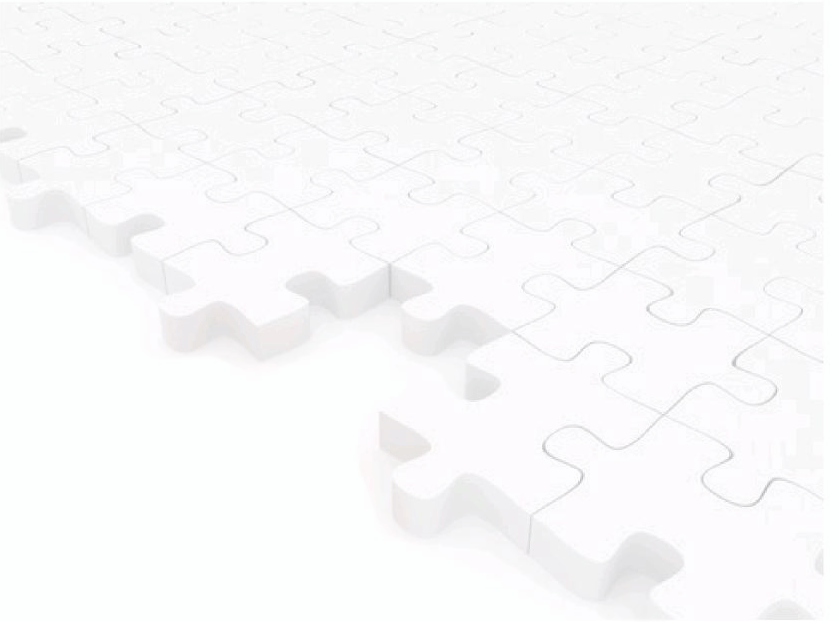 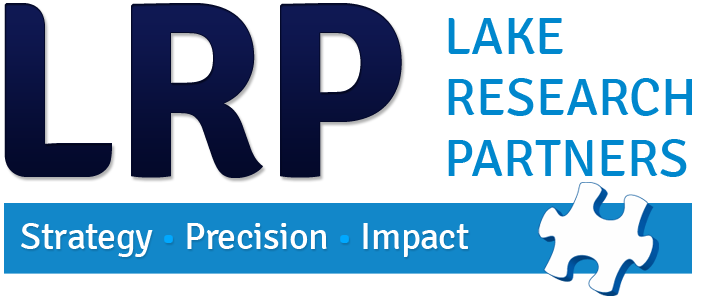 Celinda Lake
clake@lakeresearch.com 

Daniel Gotoff
dgotoff@lakeresearch.com

McCauley Pugh
mpugh@lakeresearch.com

Sandra Markowitz
smarkowtiz@lakeresearch.com
Washington, DC | Berkeley, CA | New York, NY
LakeResearch.com
202.776.9066